Interest cost money
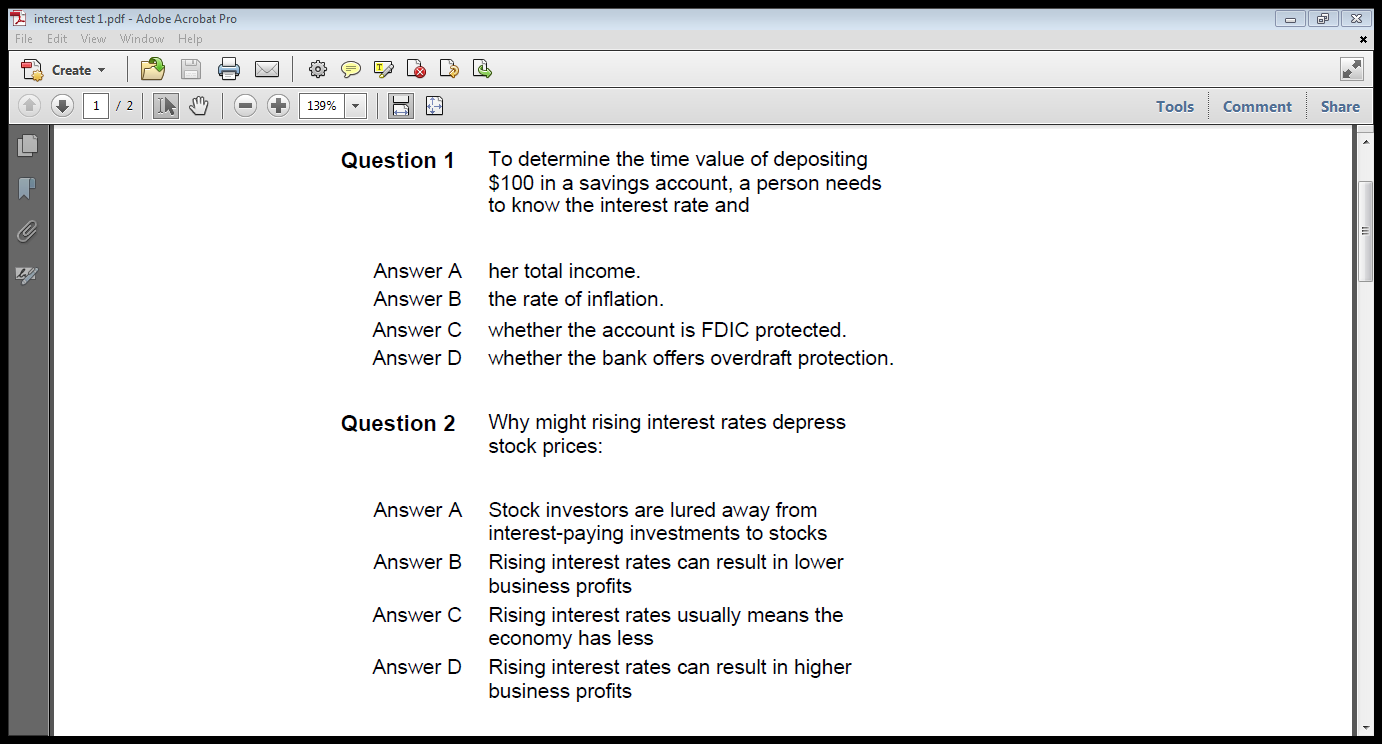 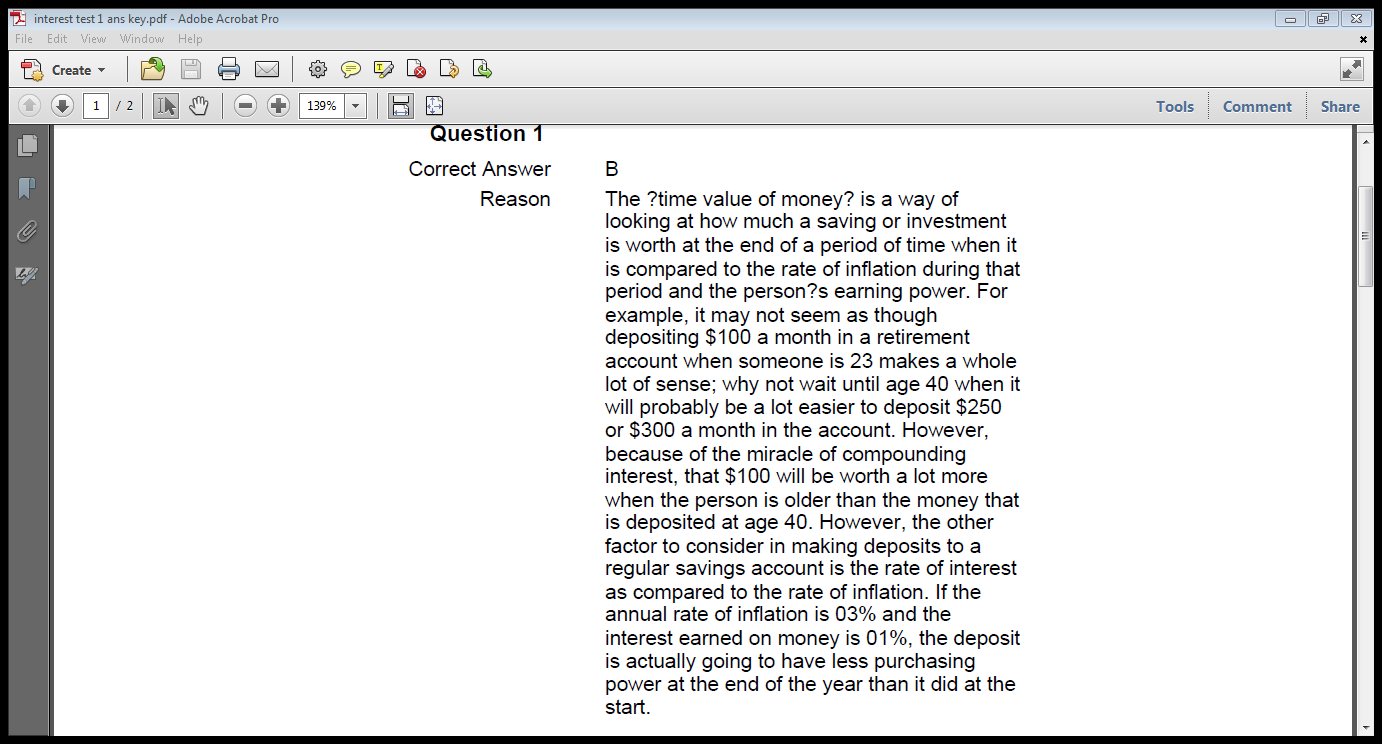 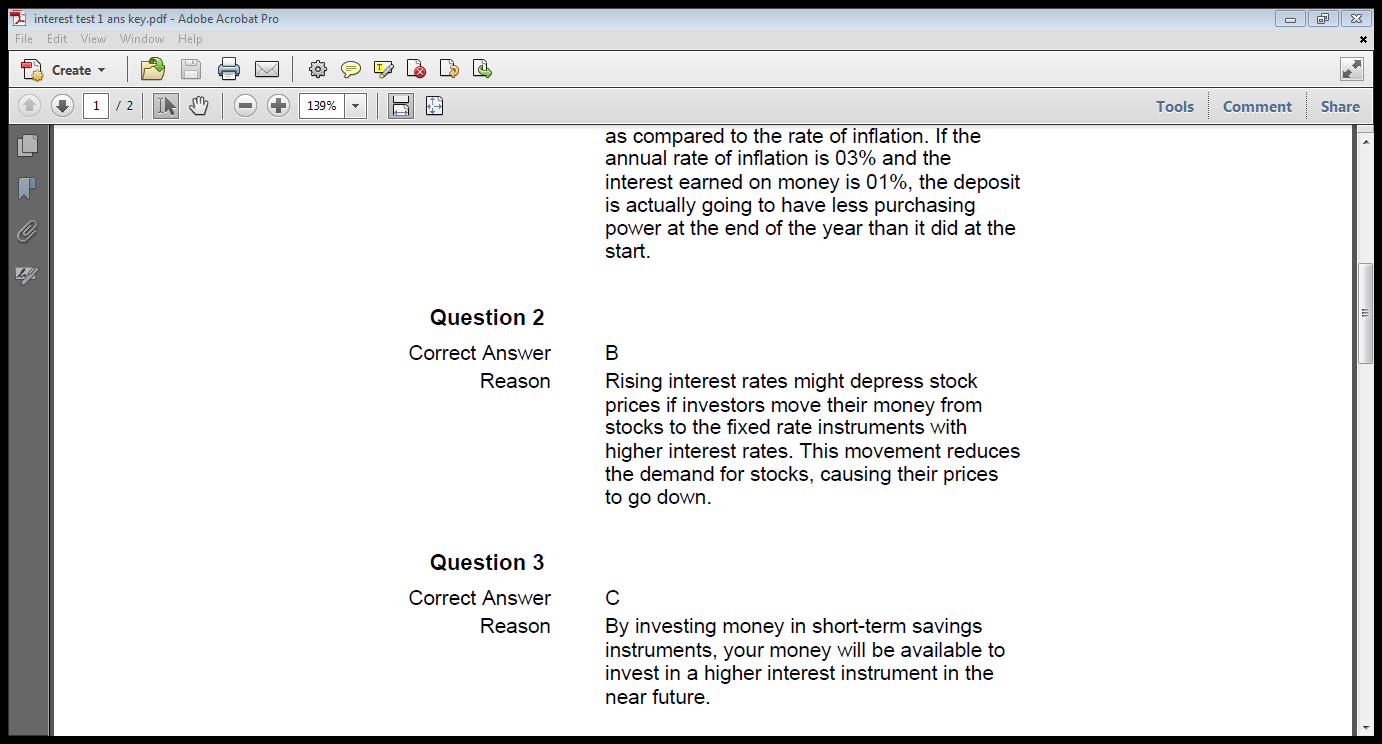 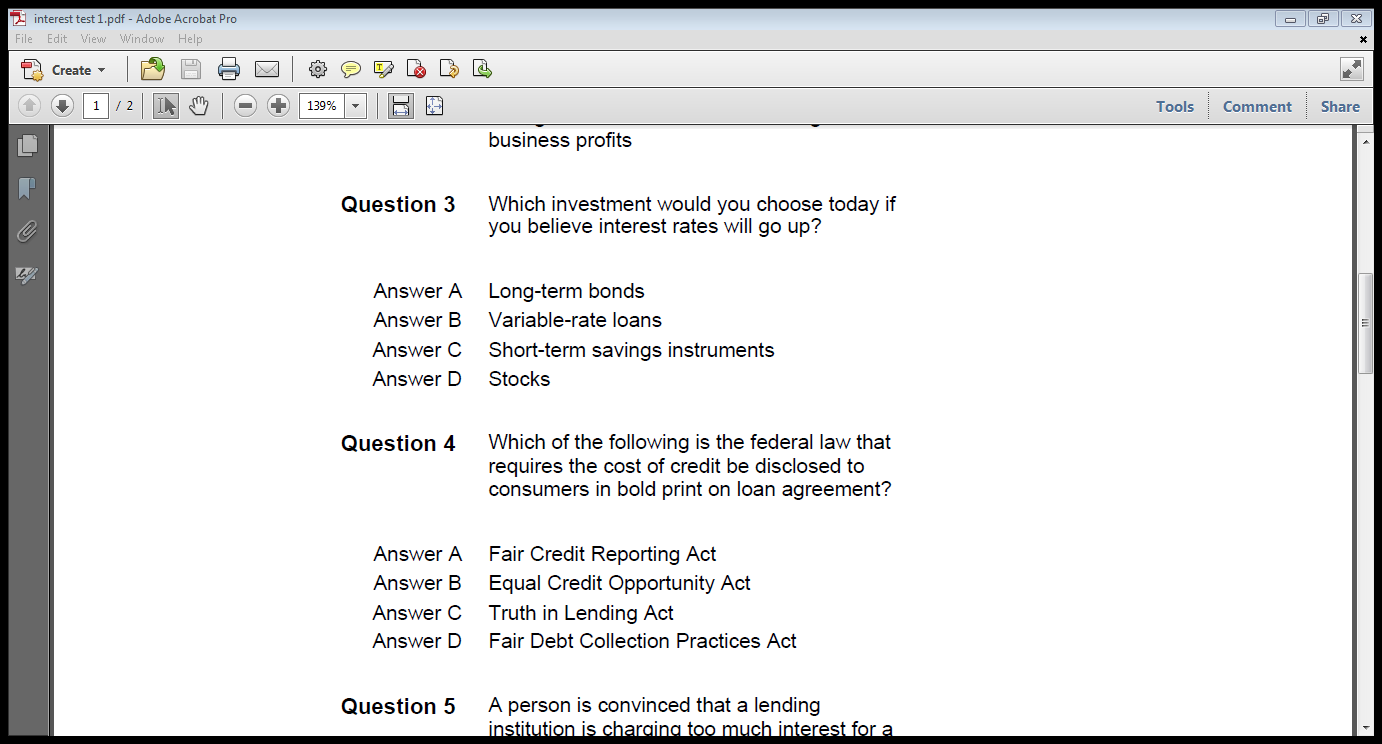 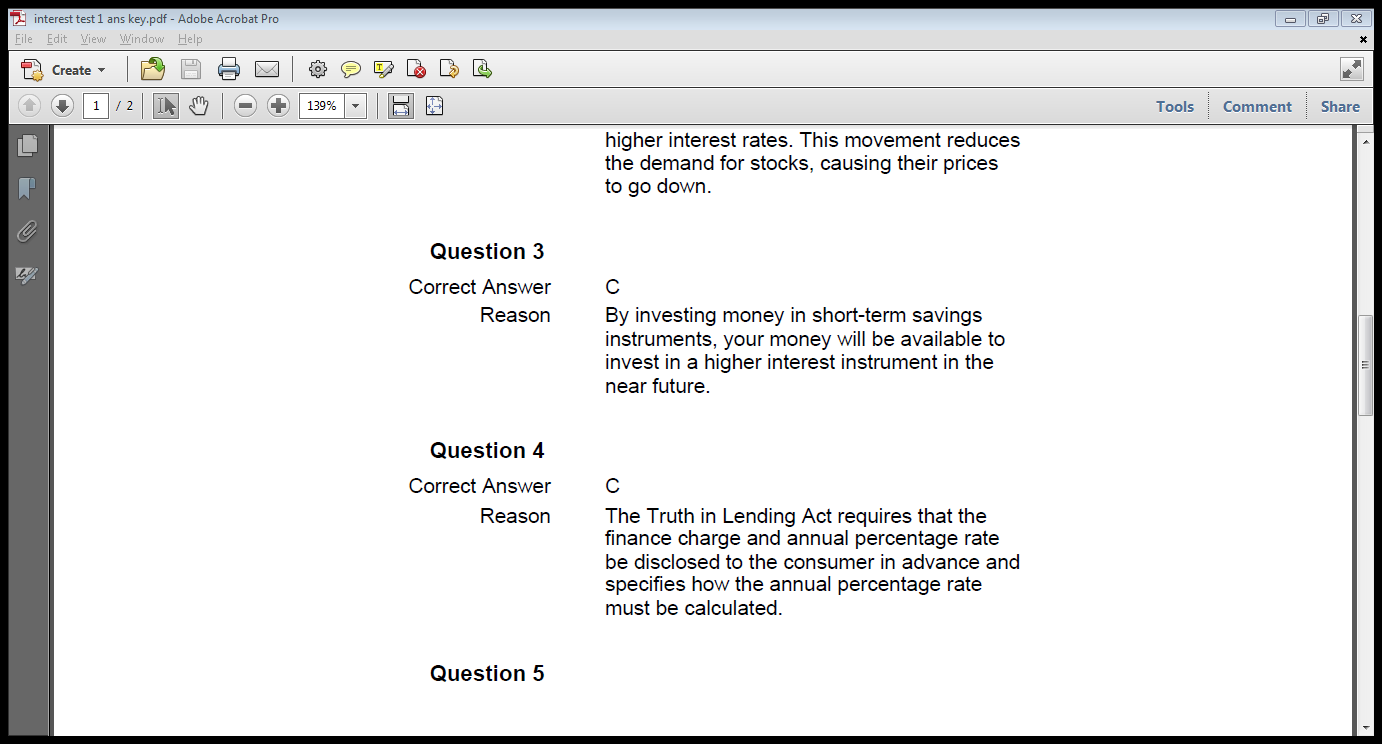 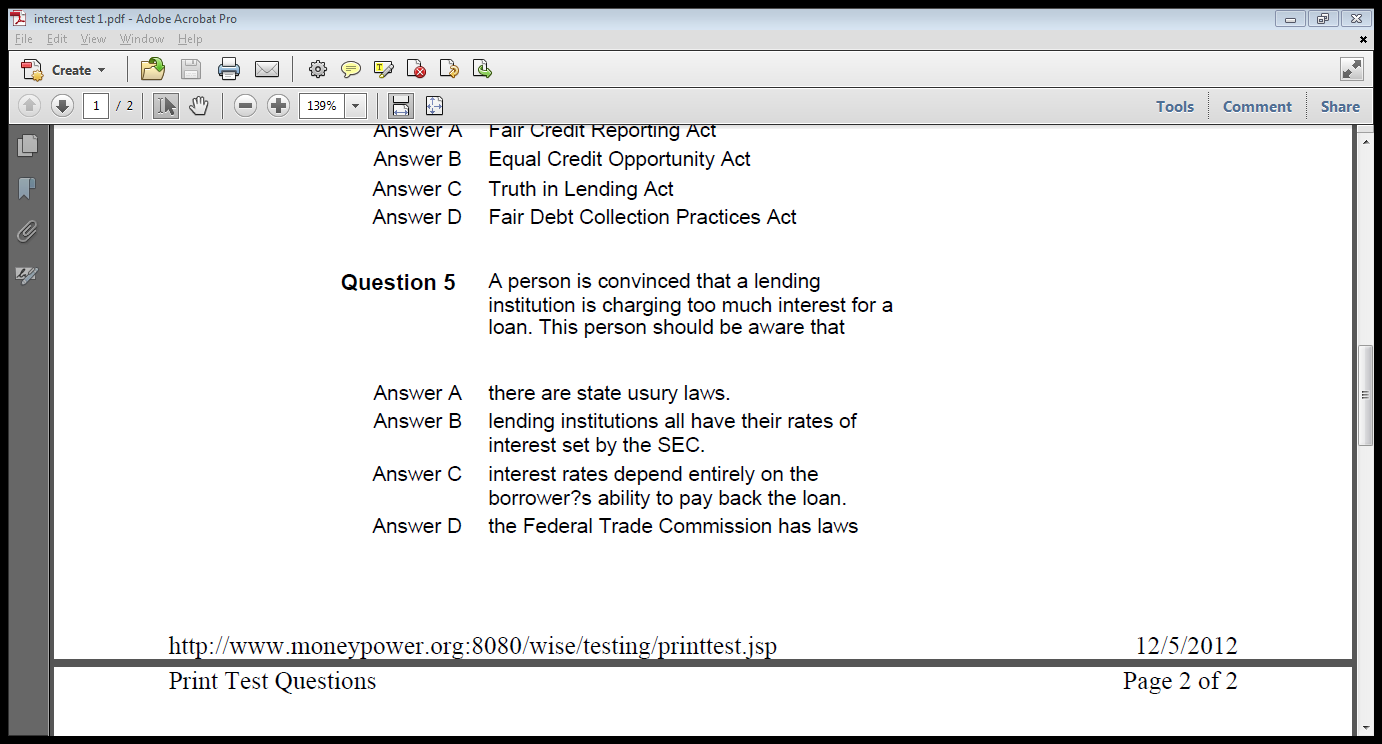 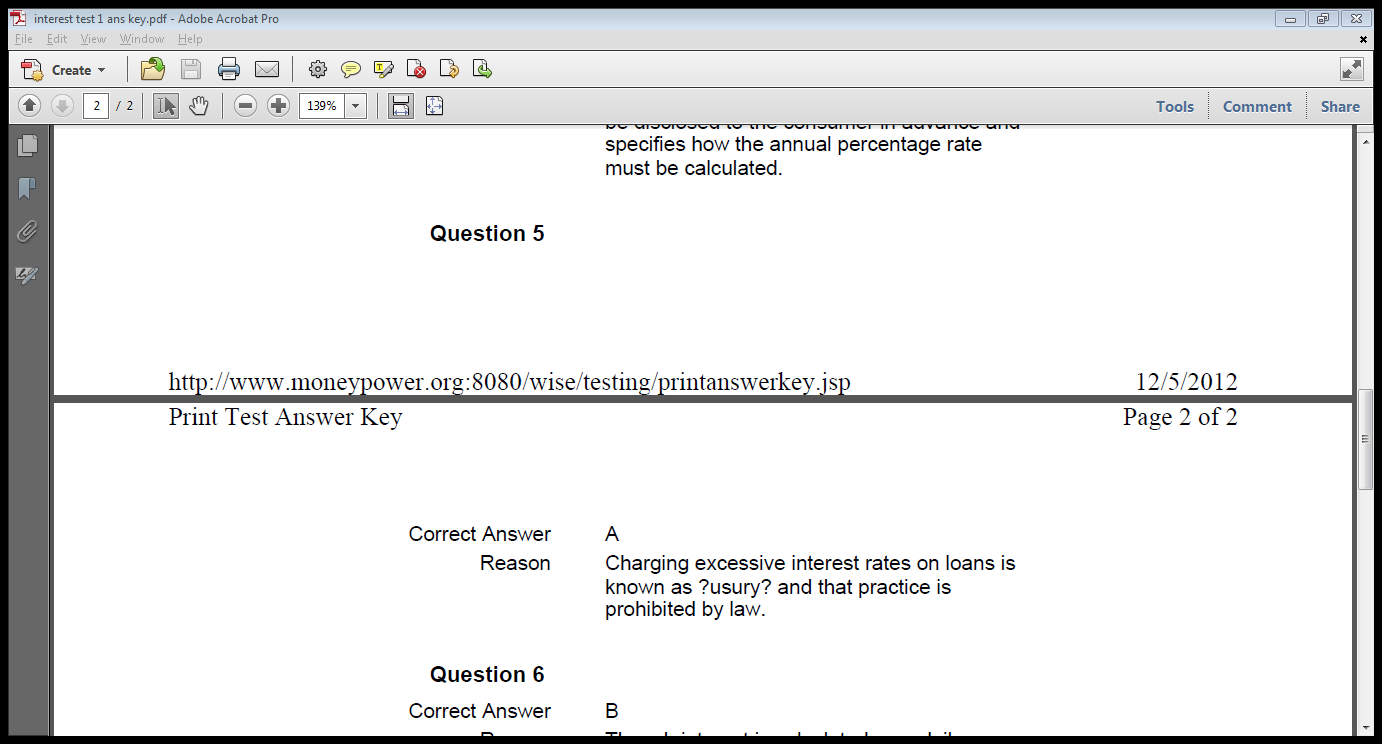 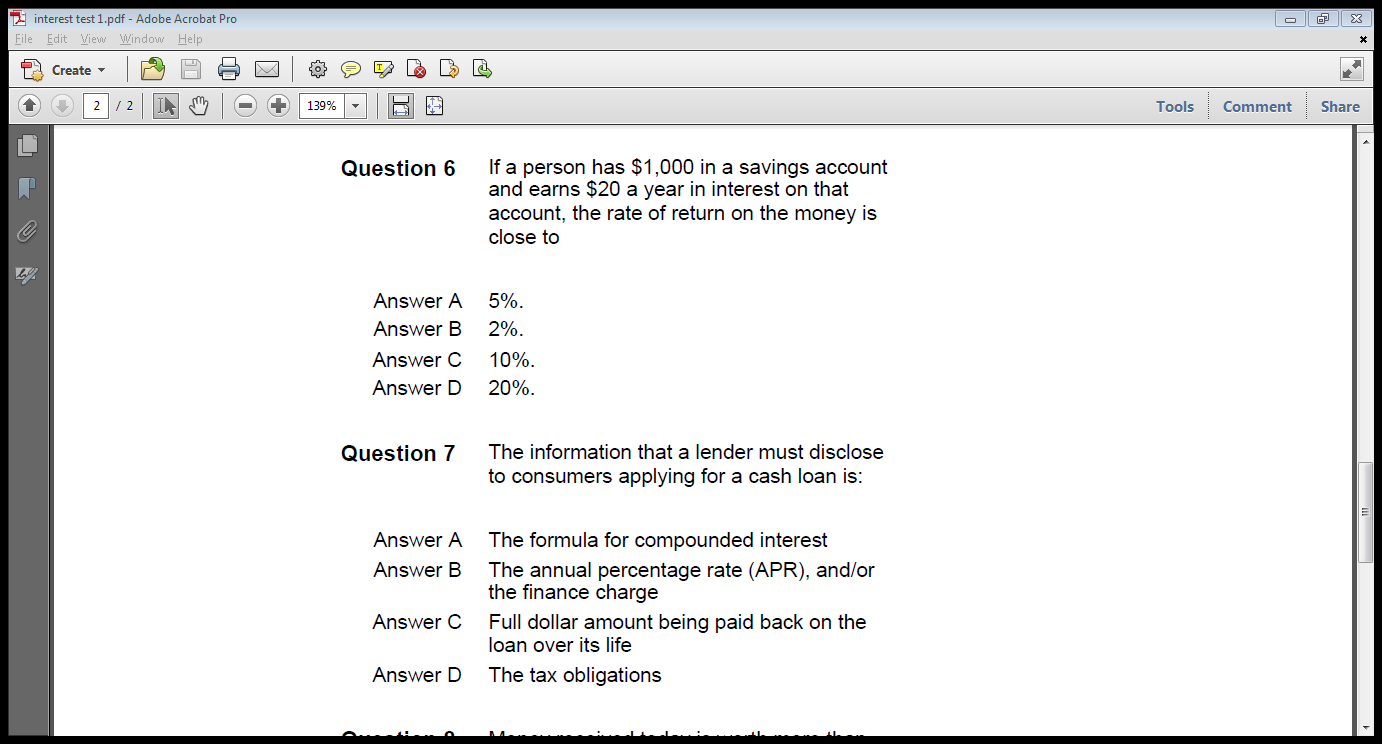 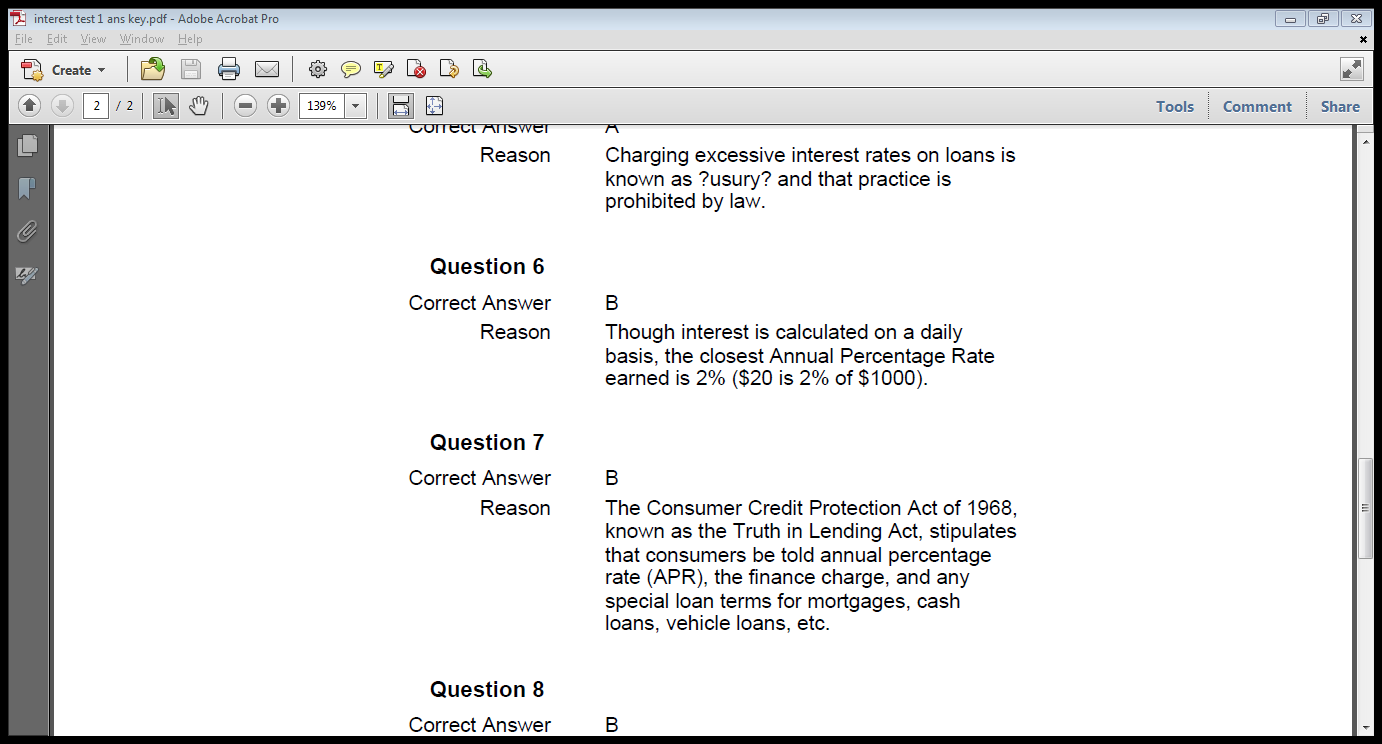 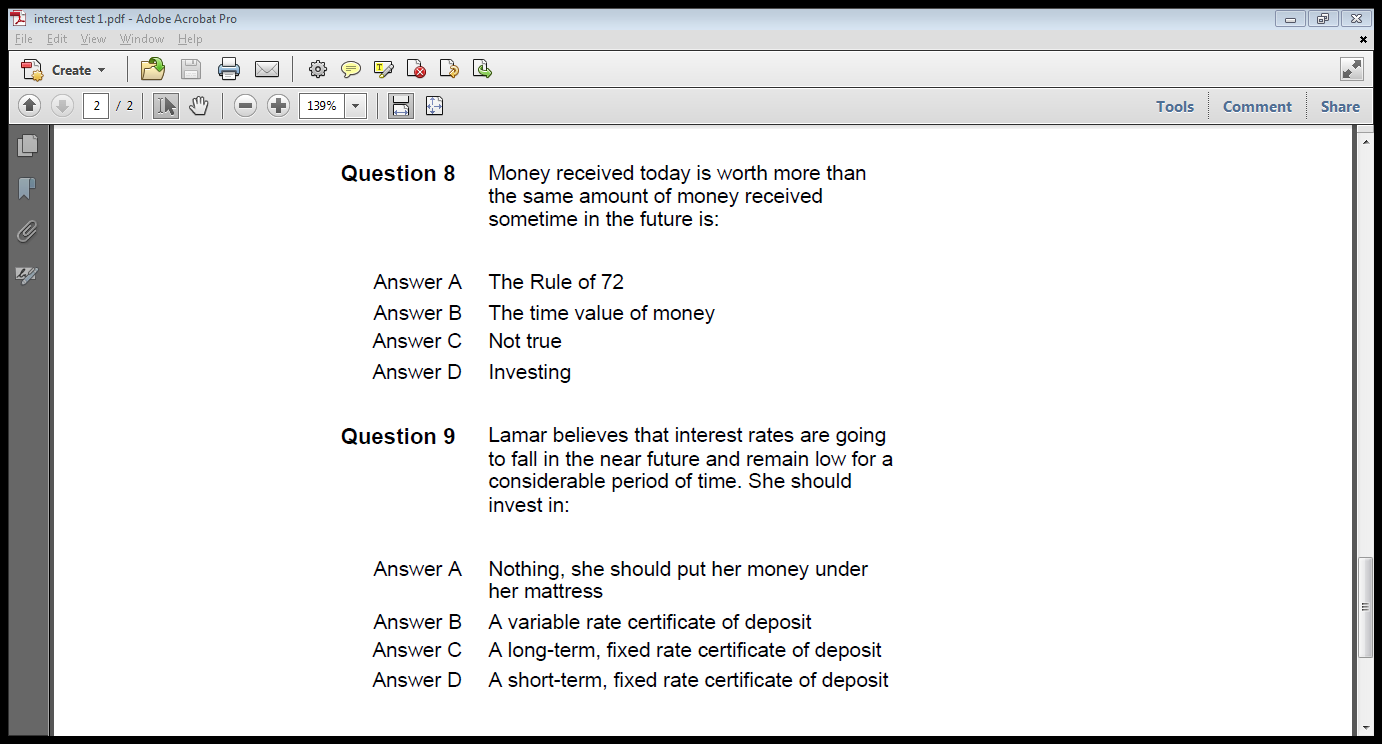 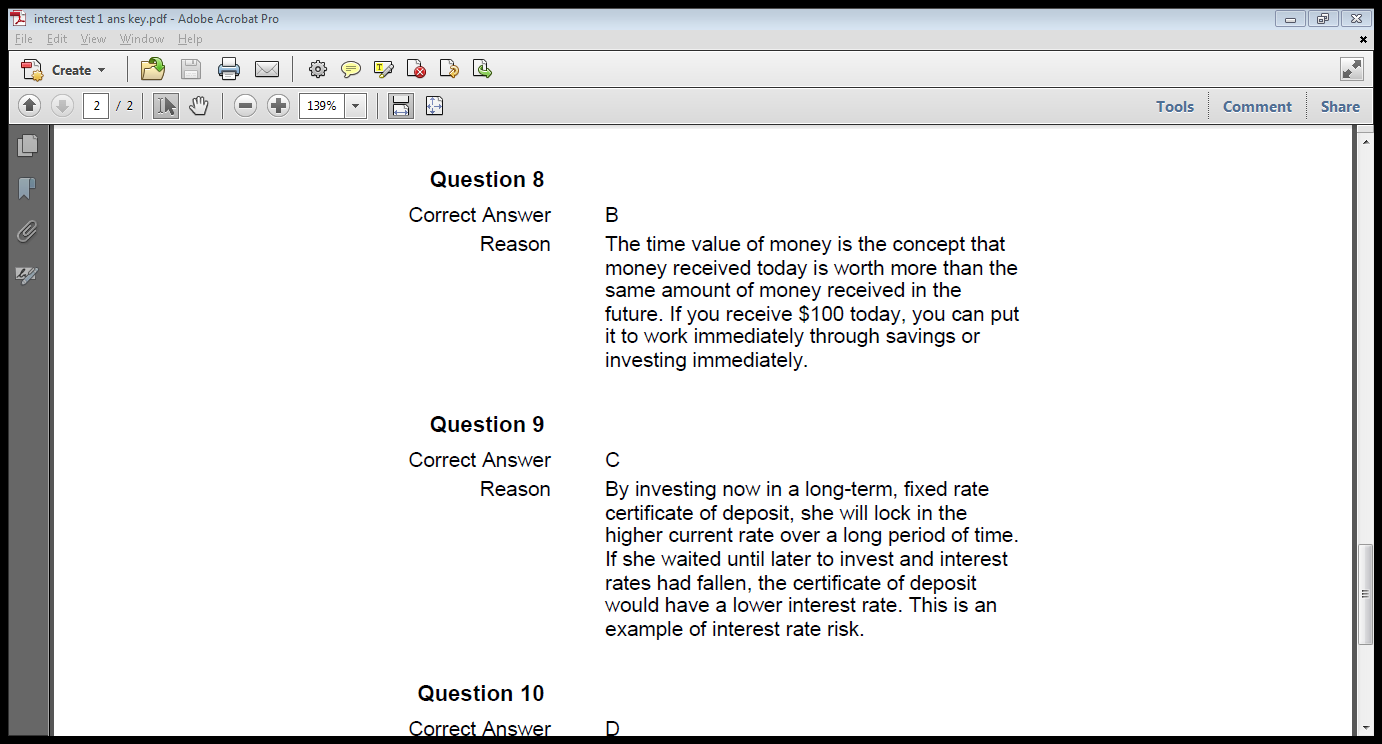 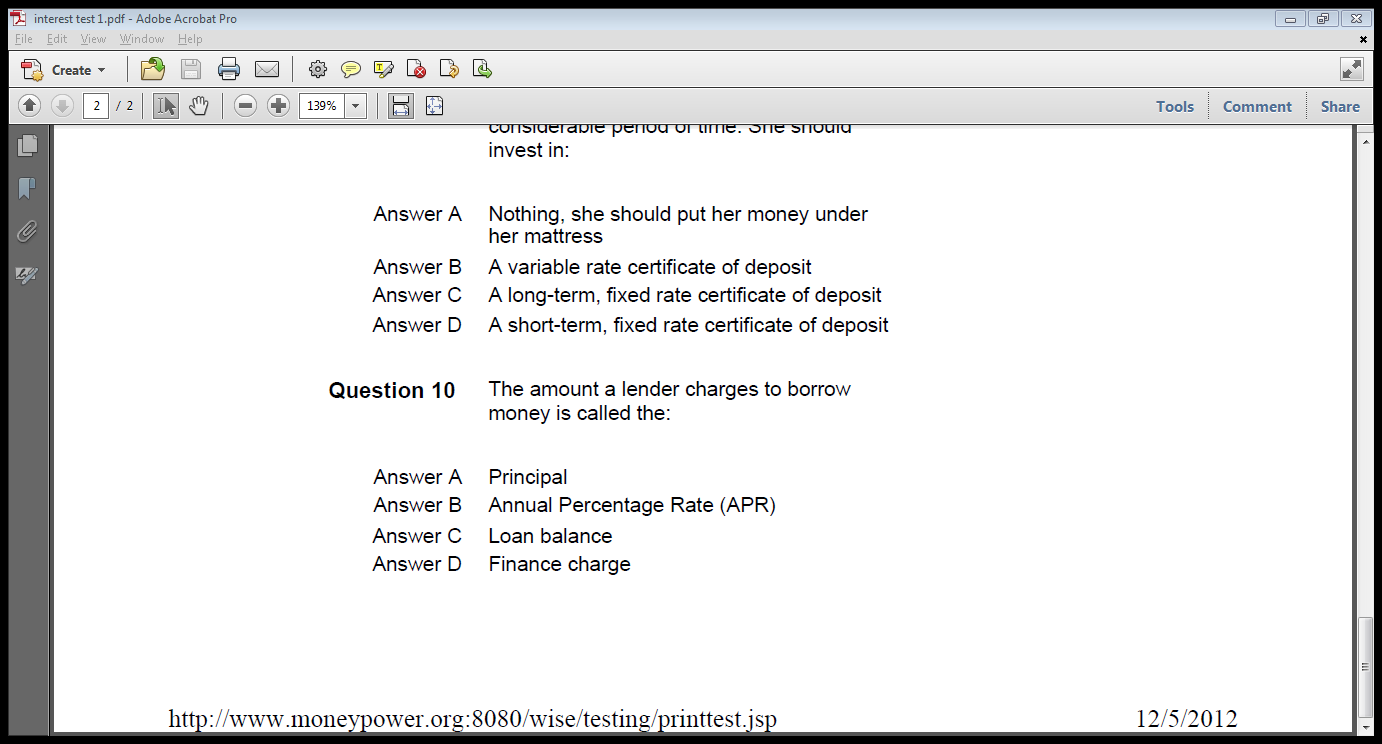 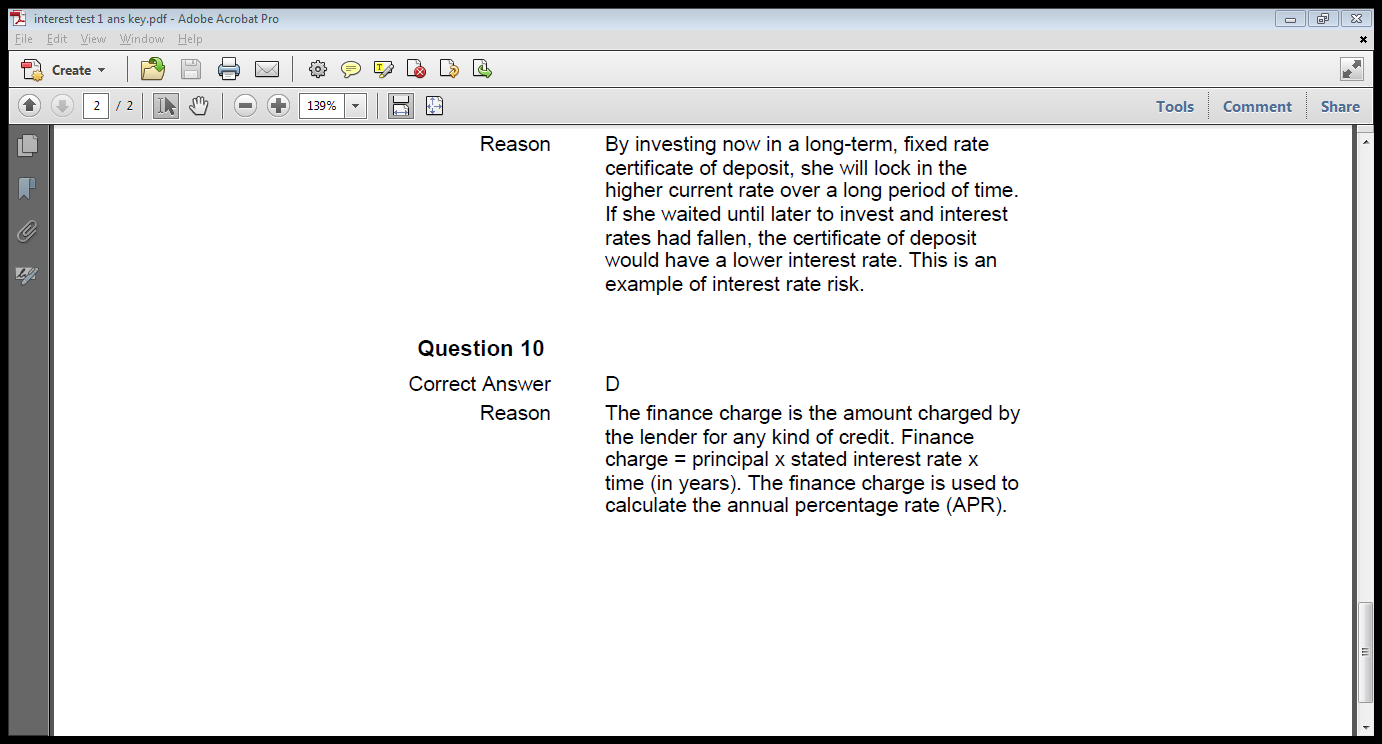 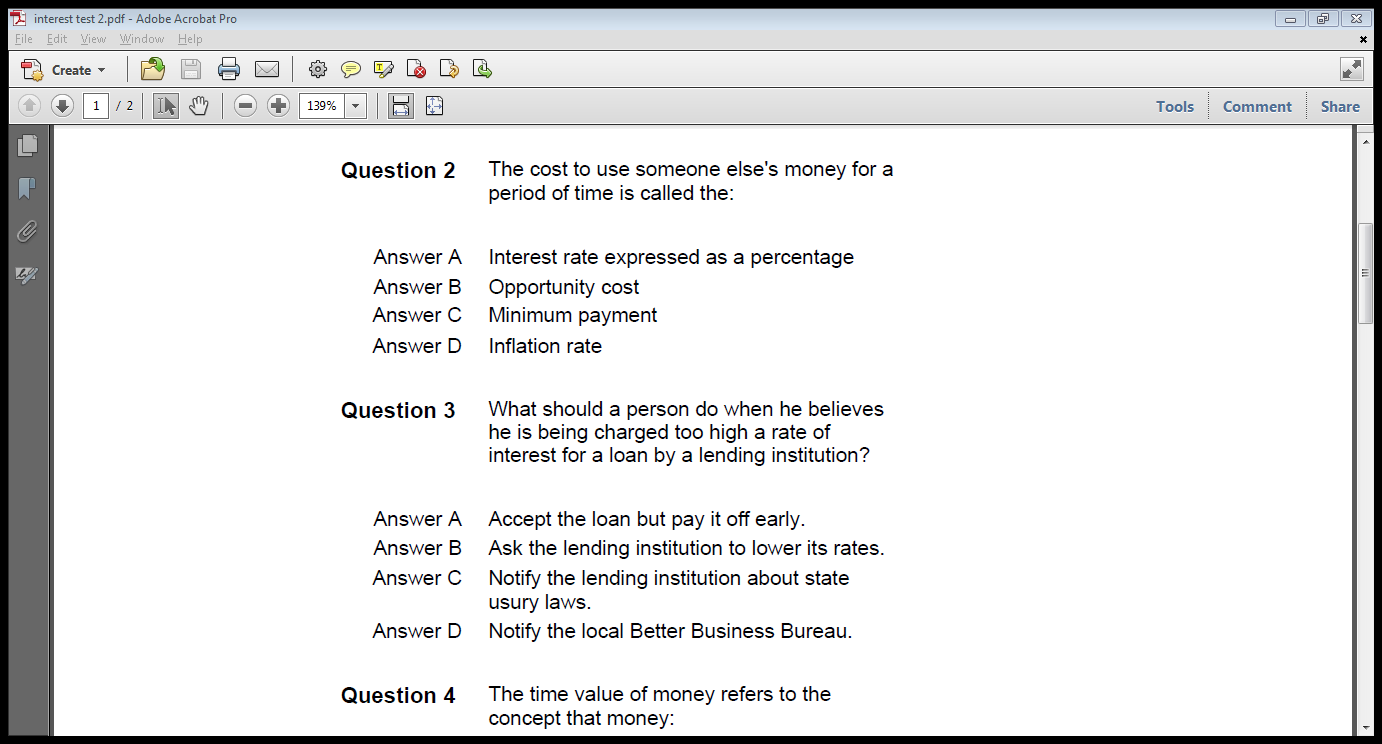 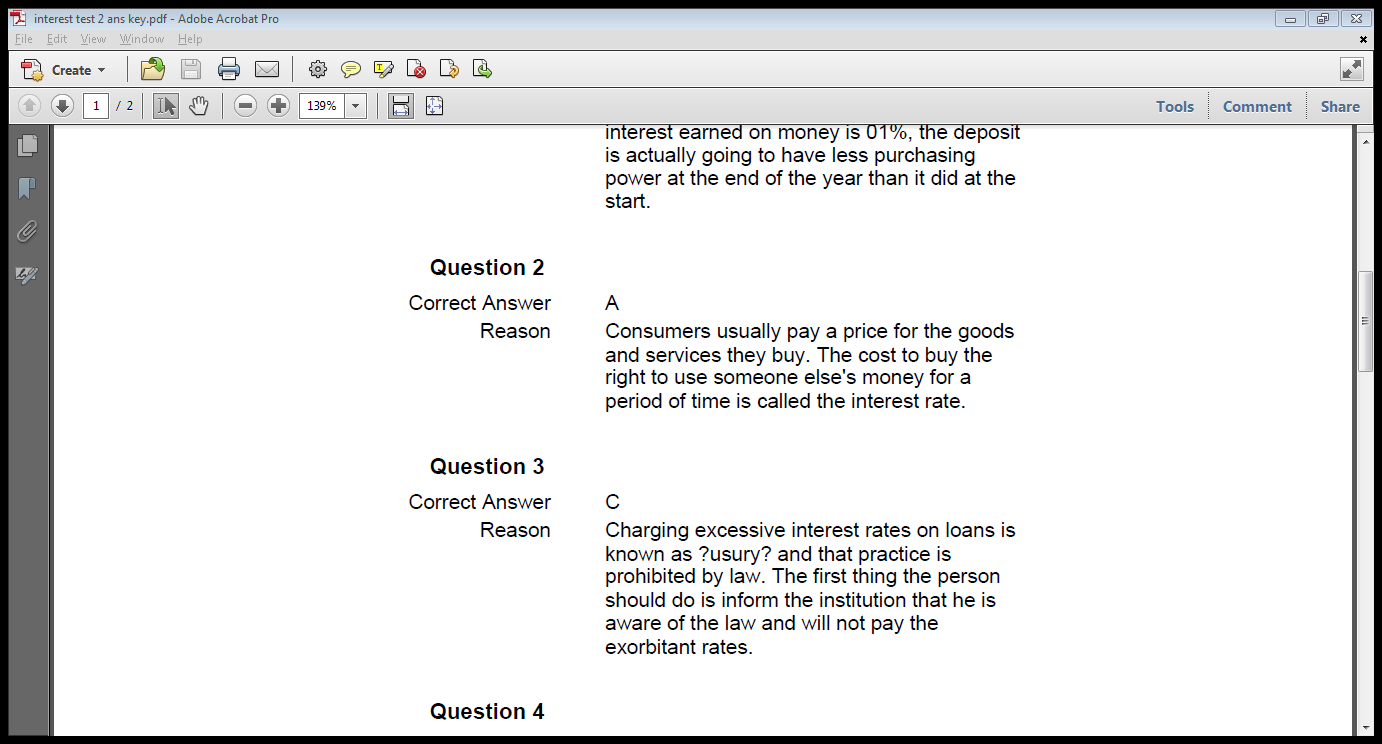 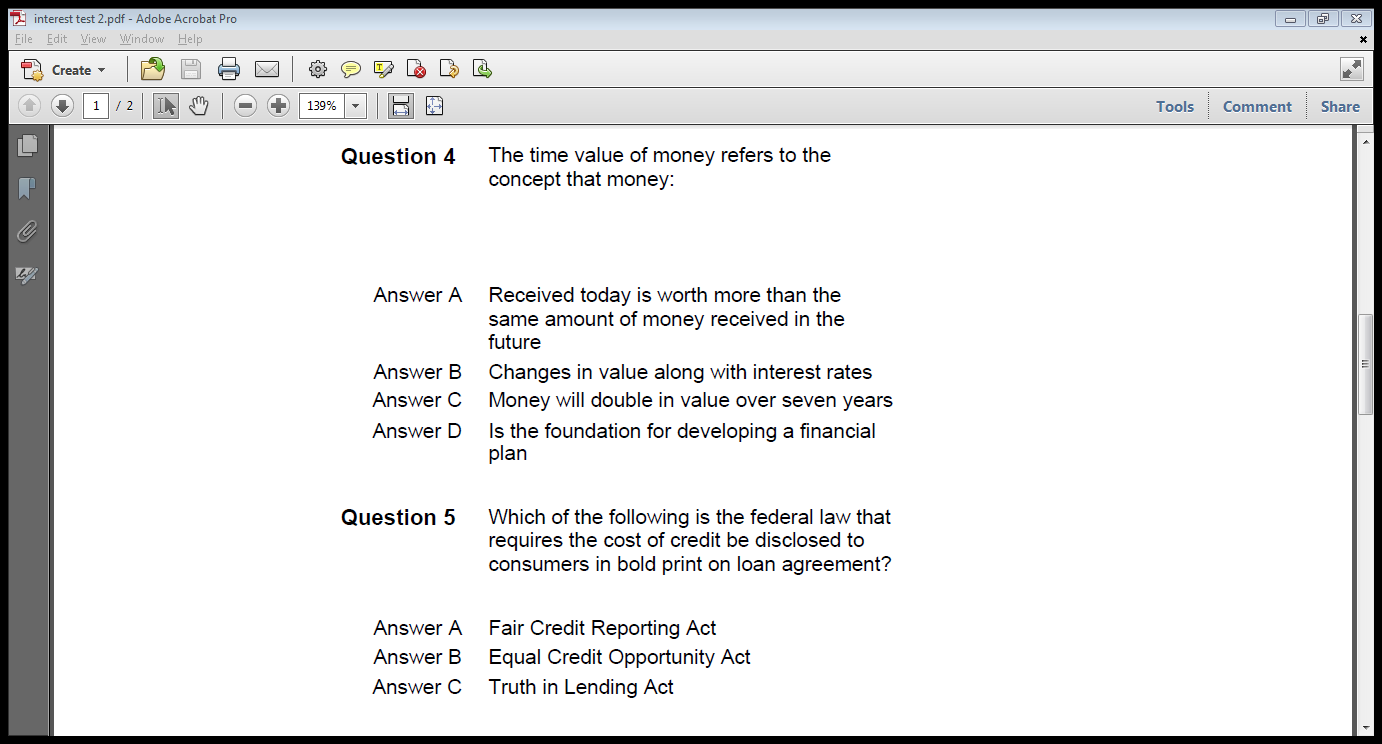 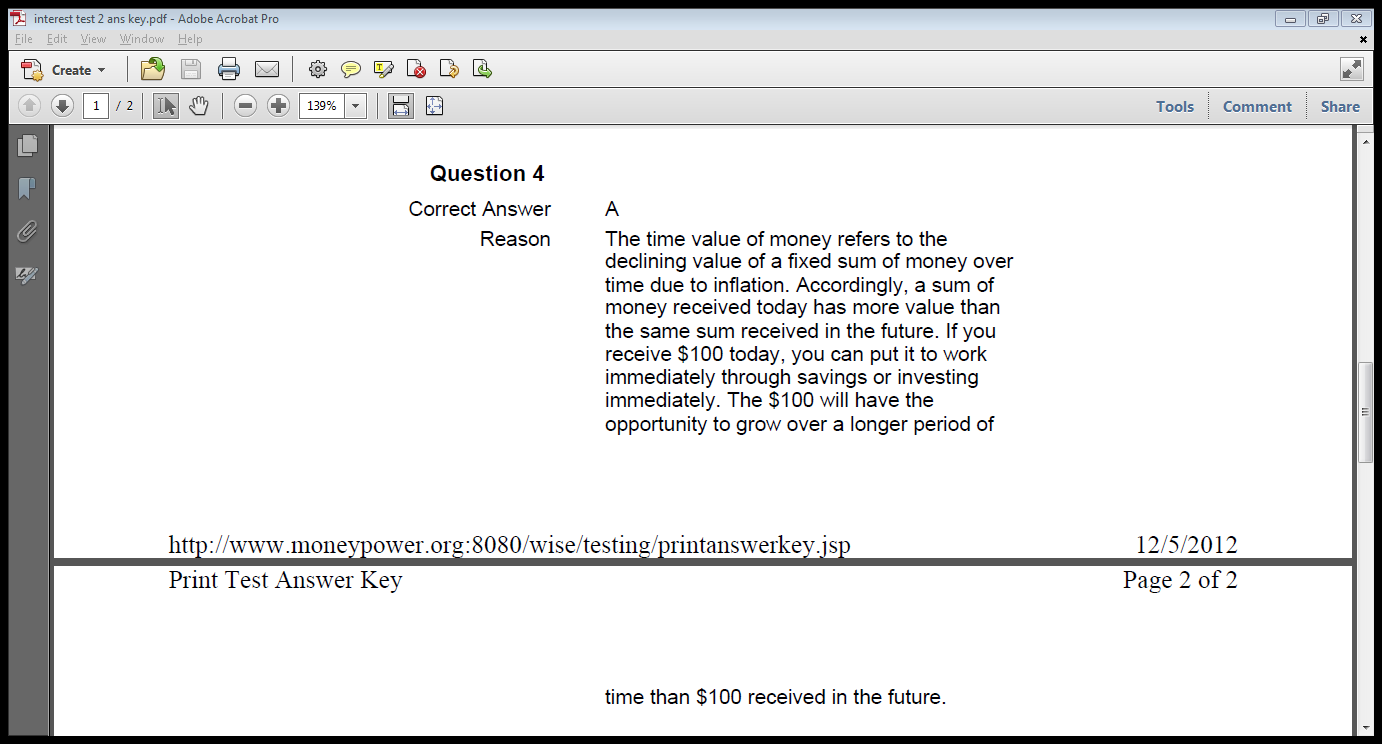 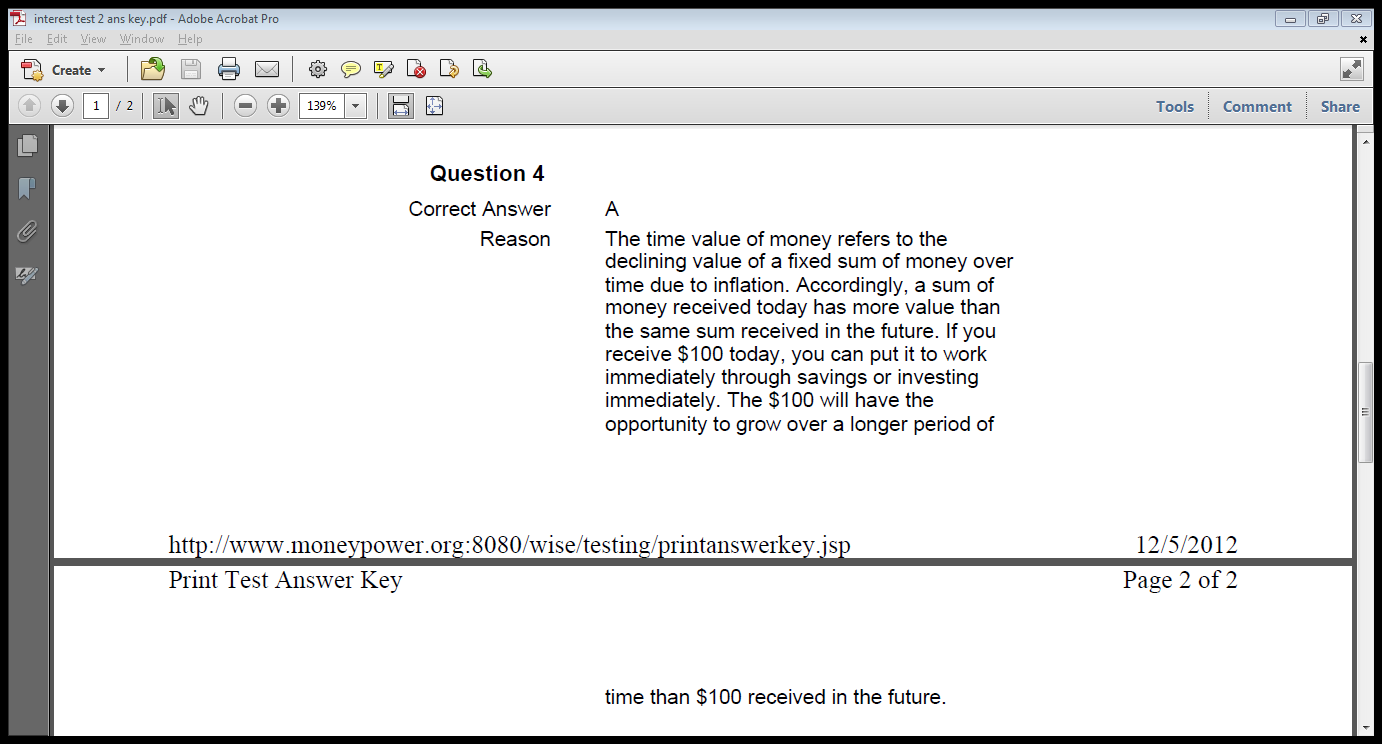 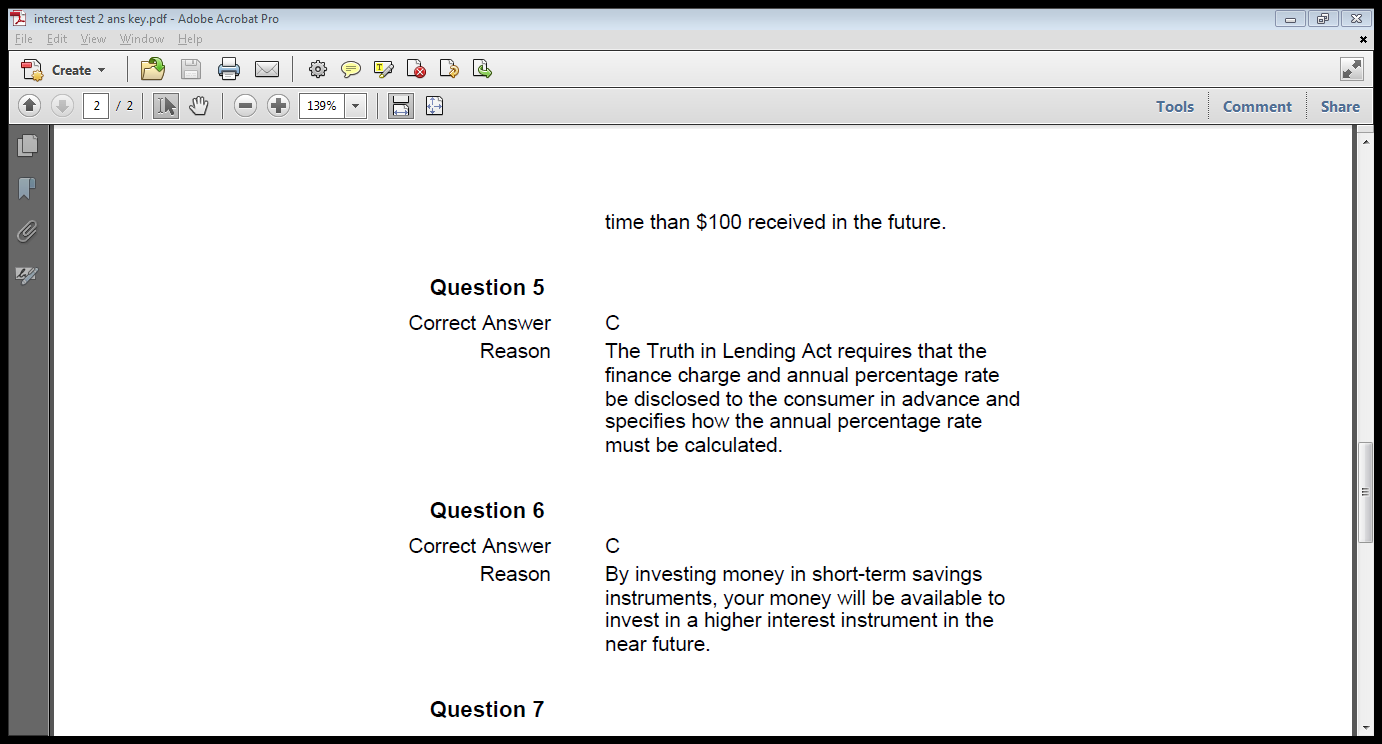 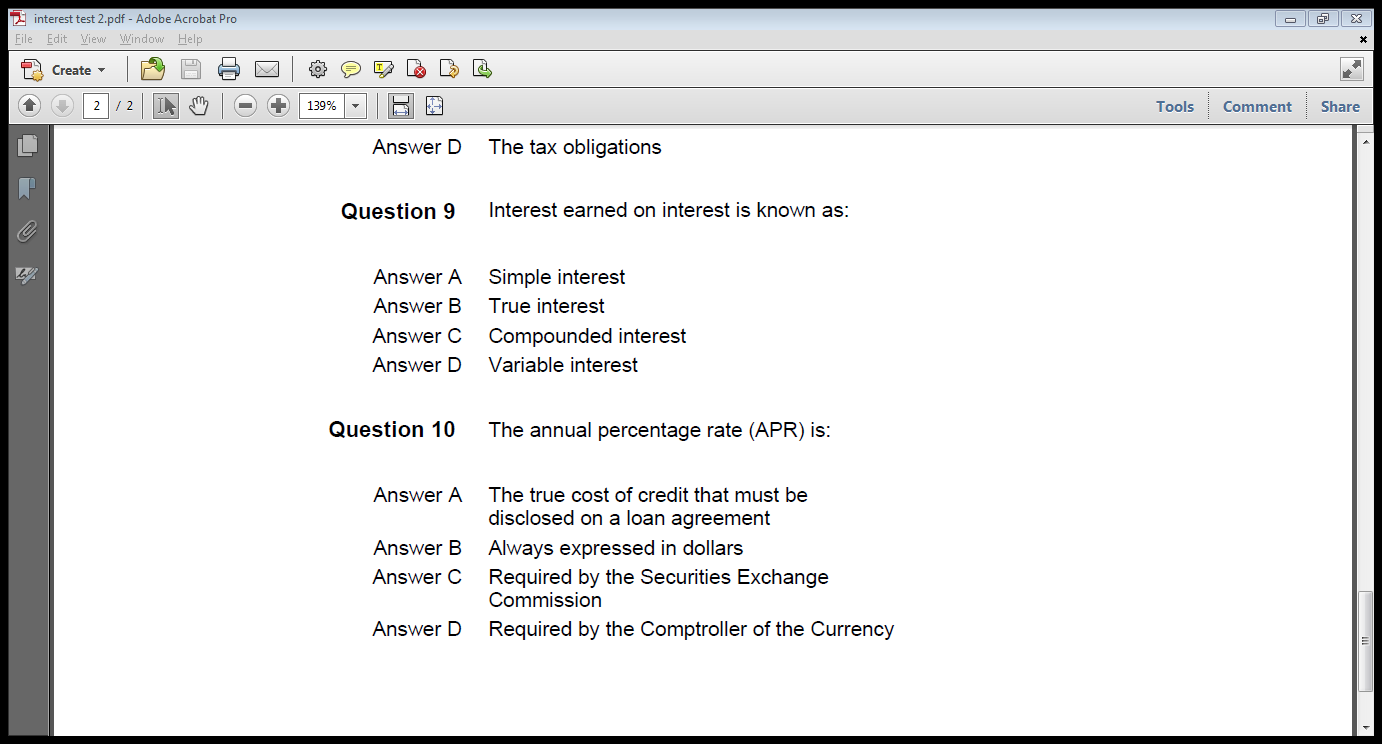 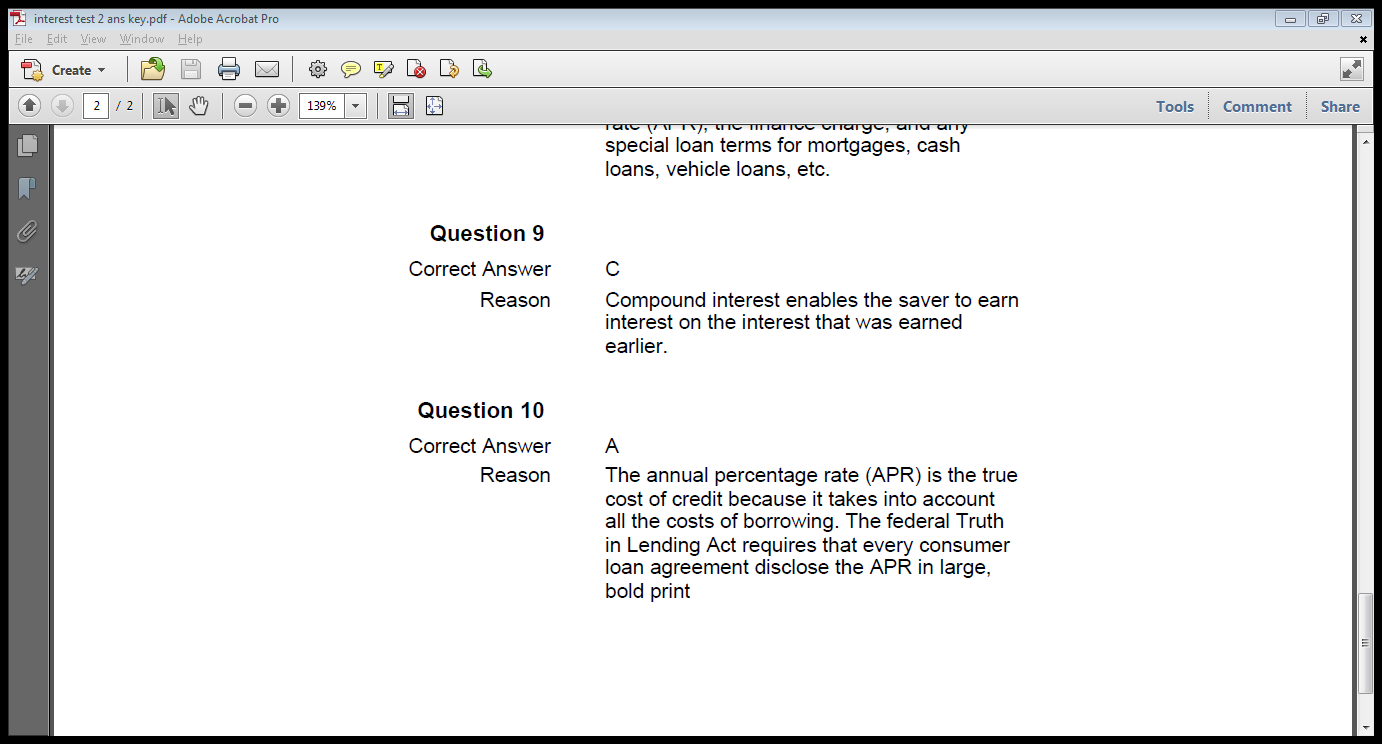 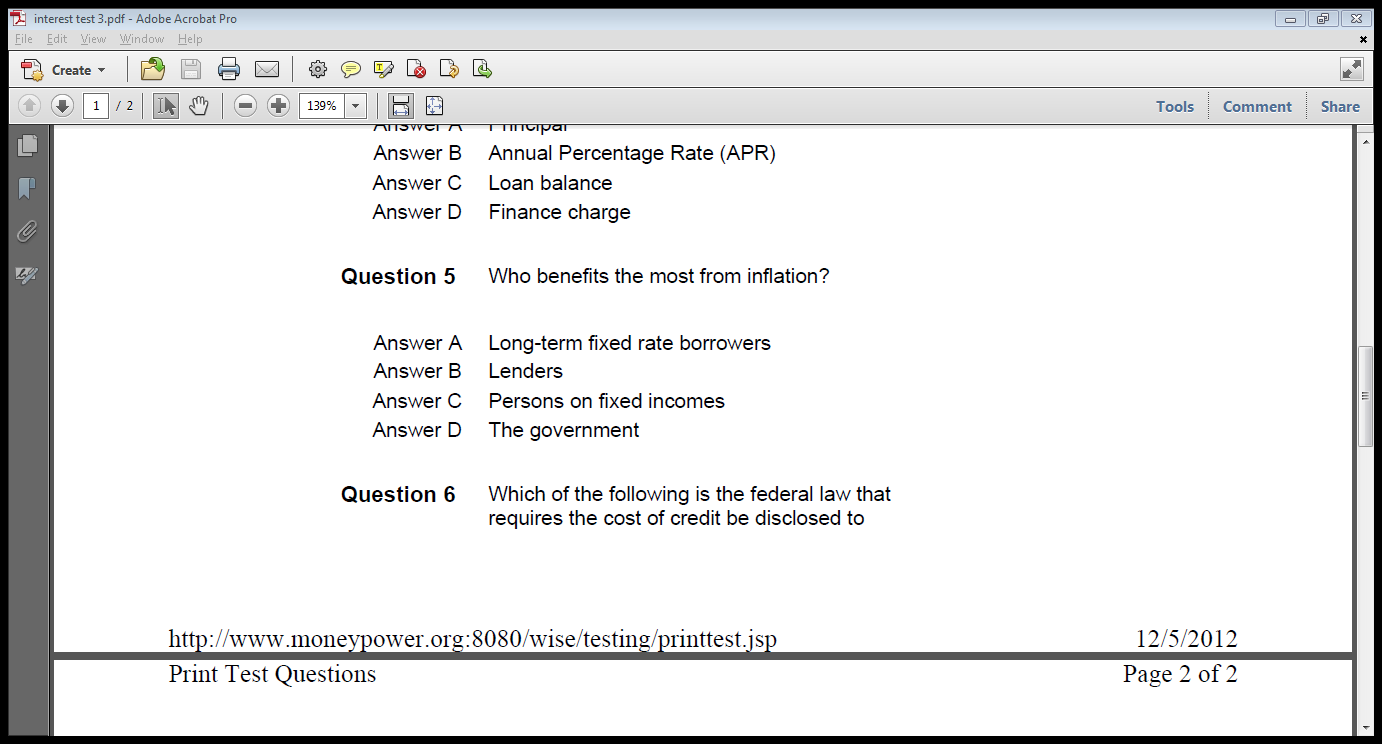 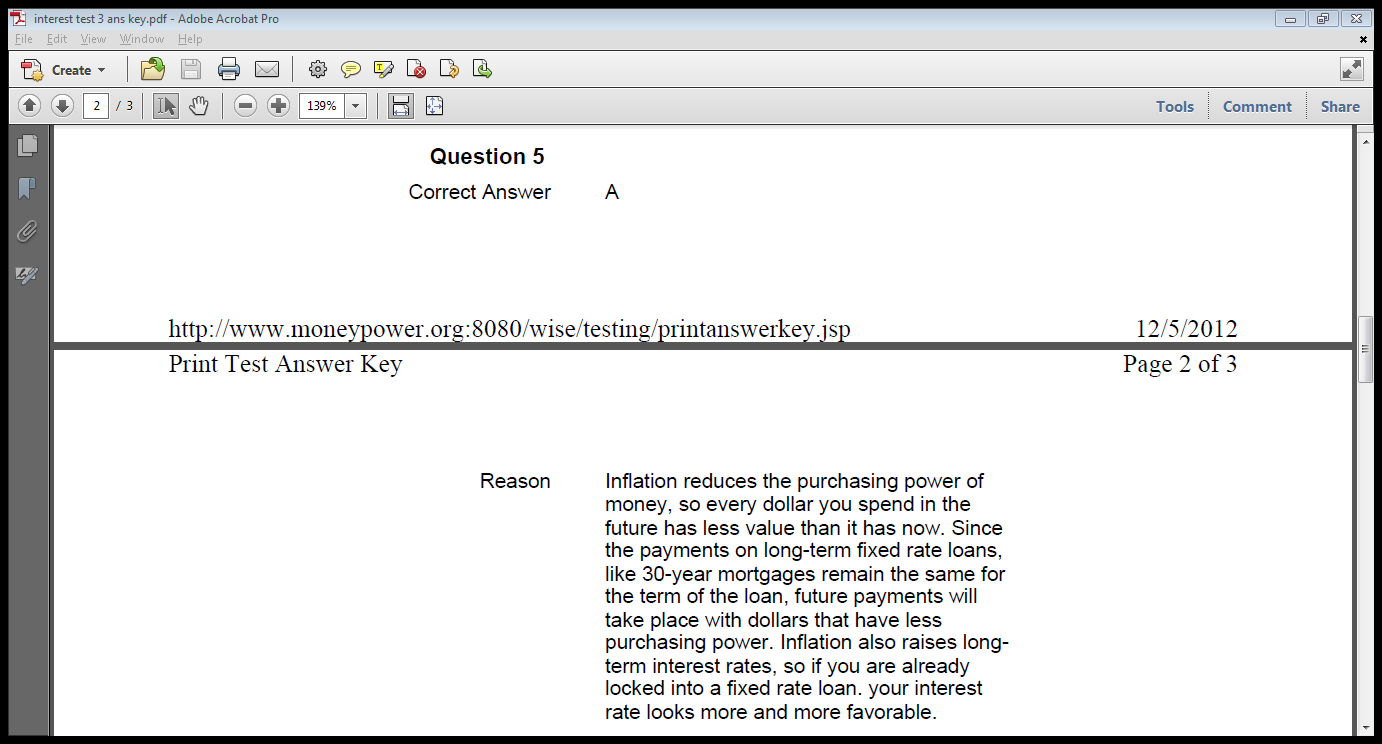 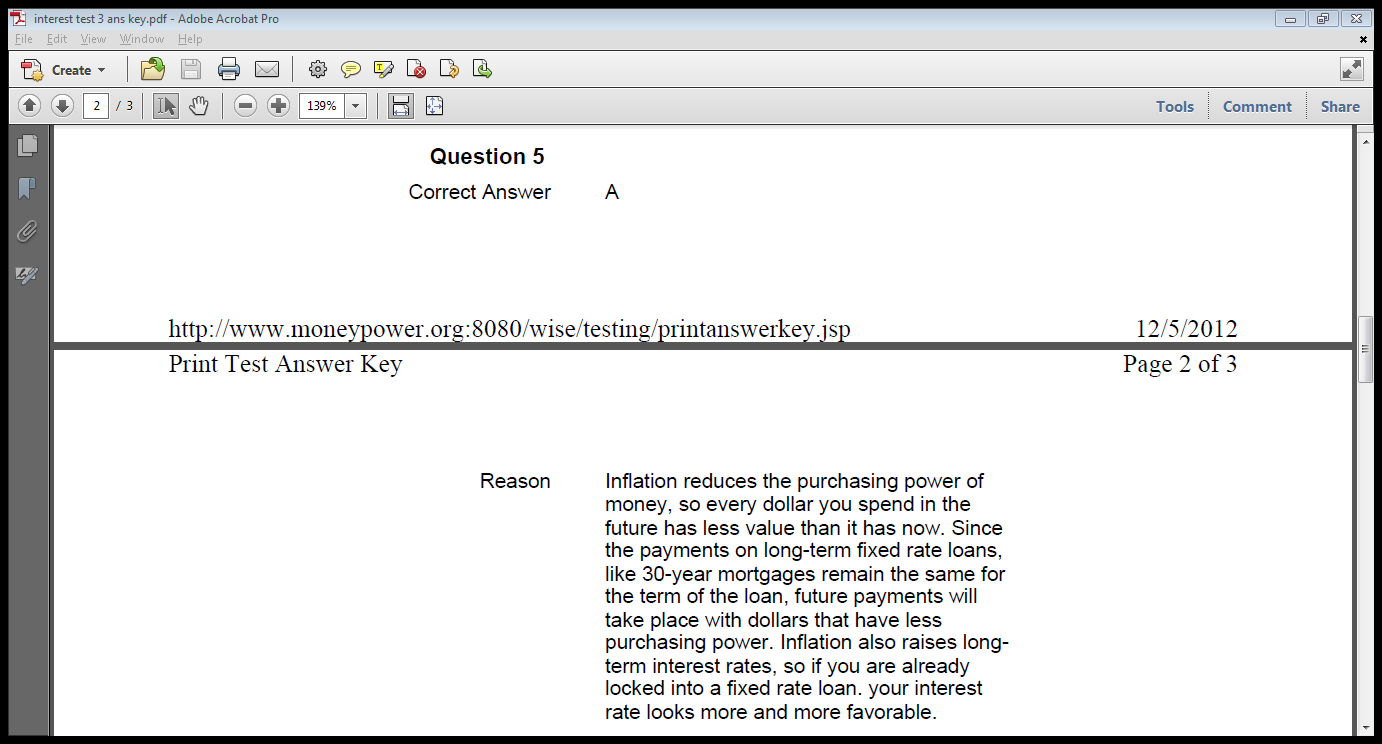 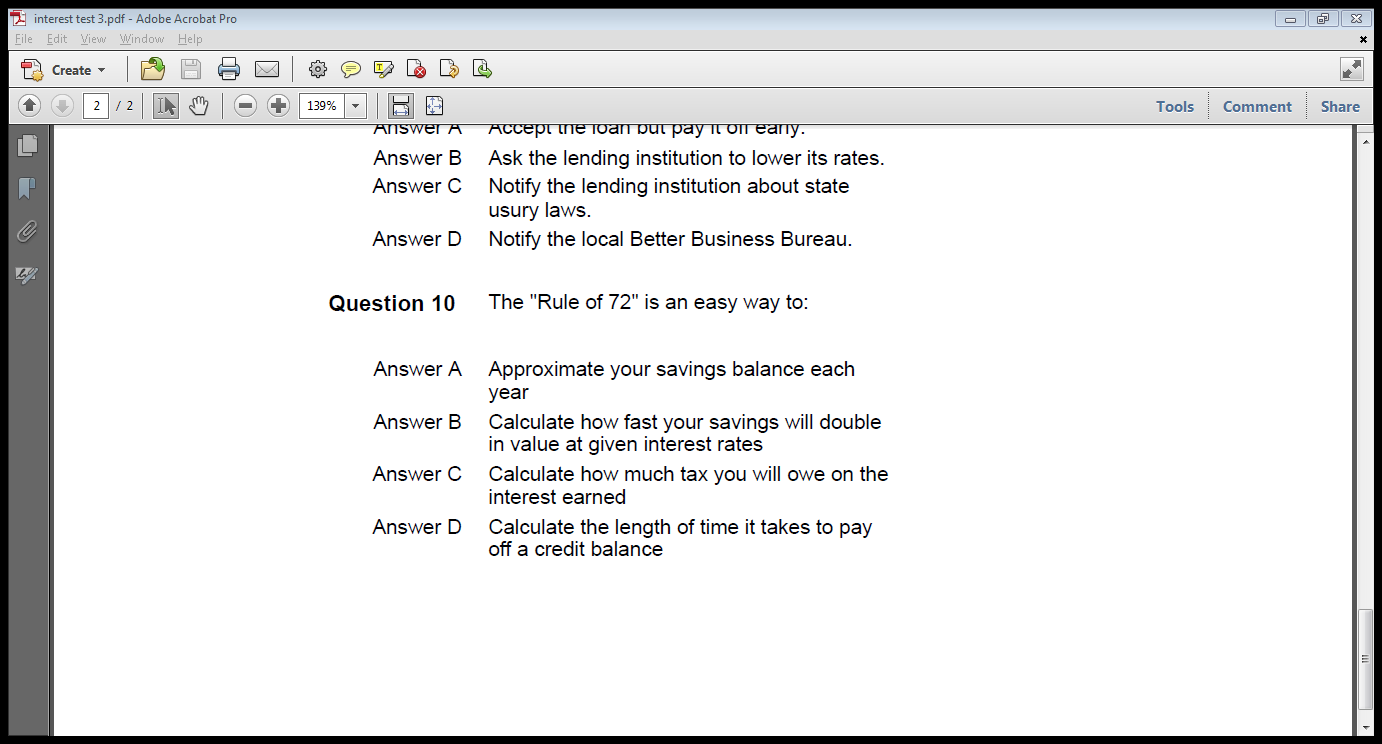 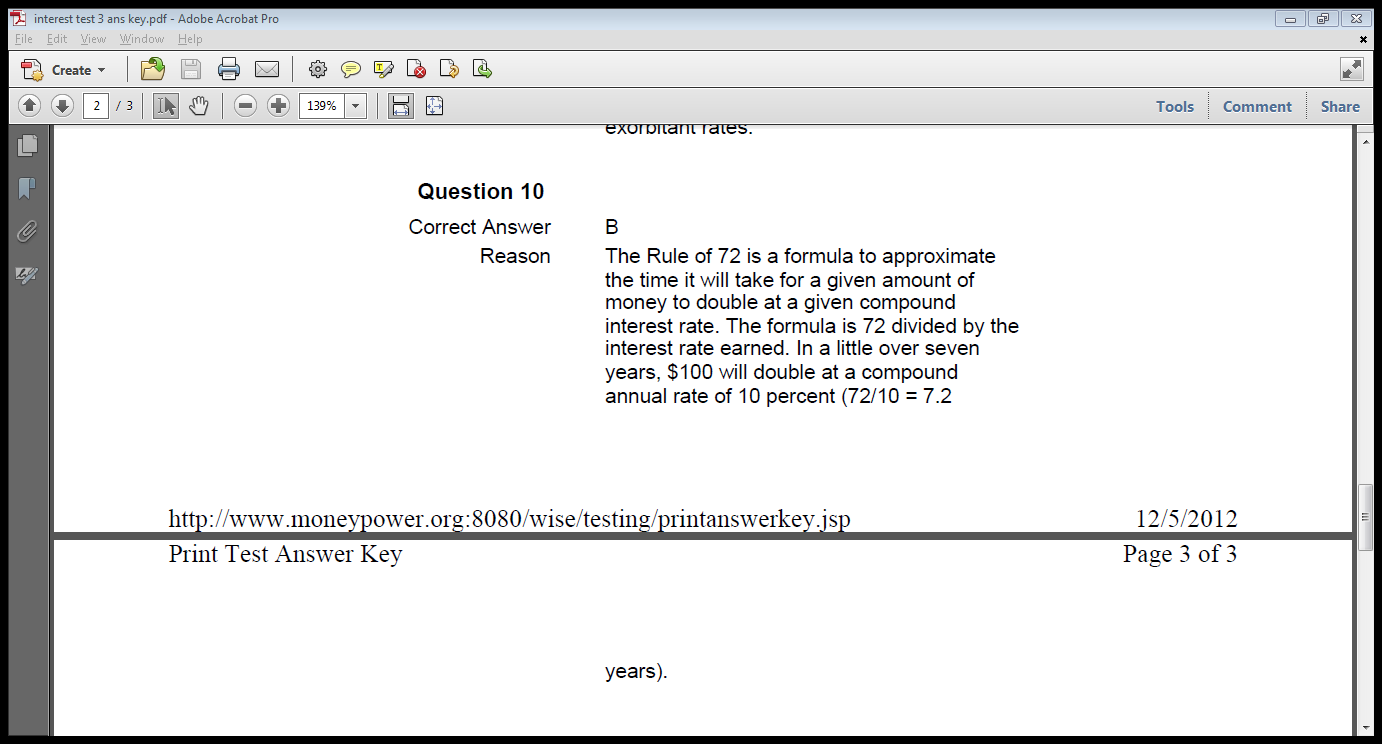 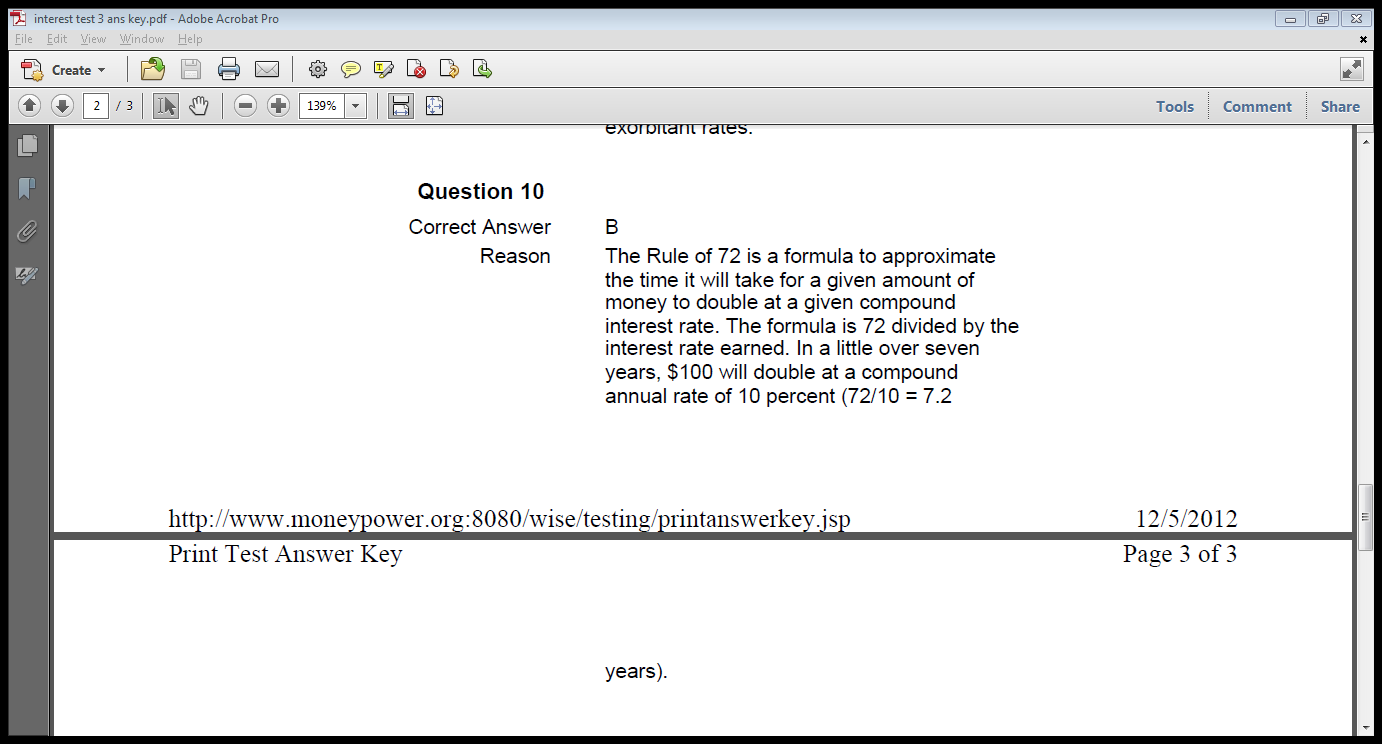 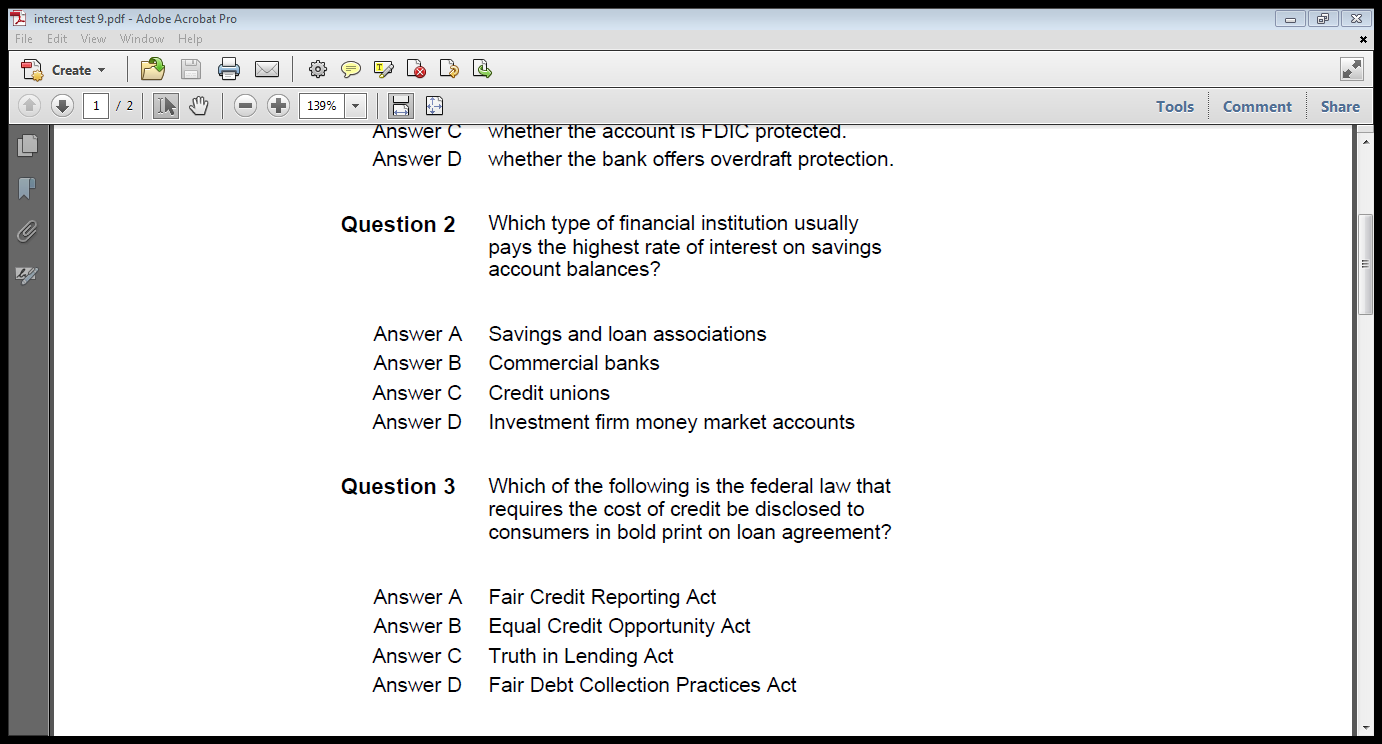 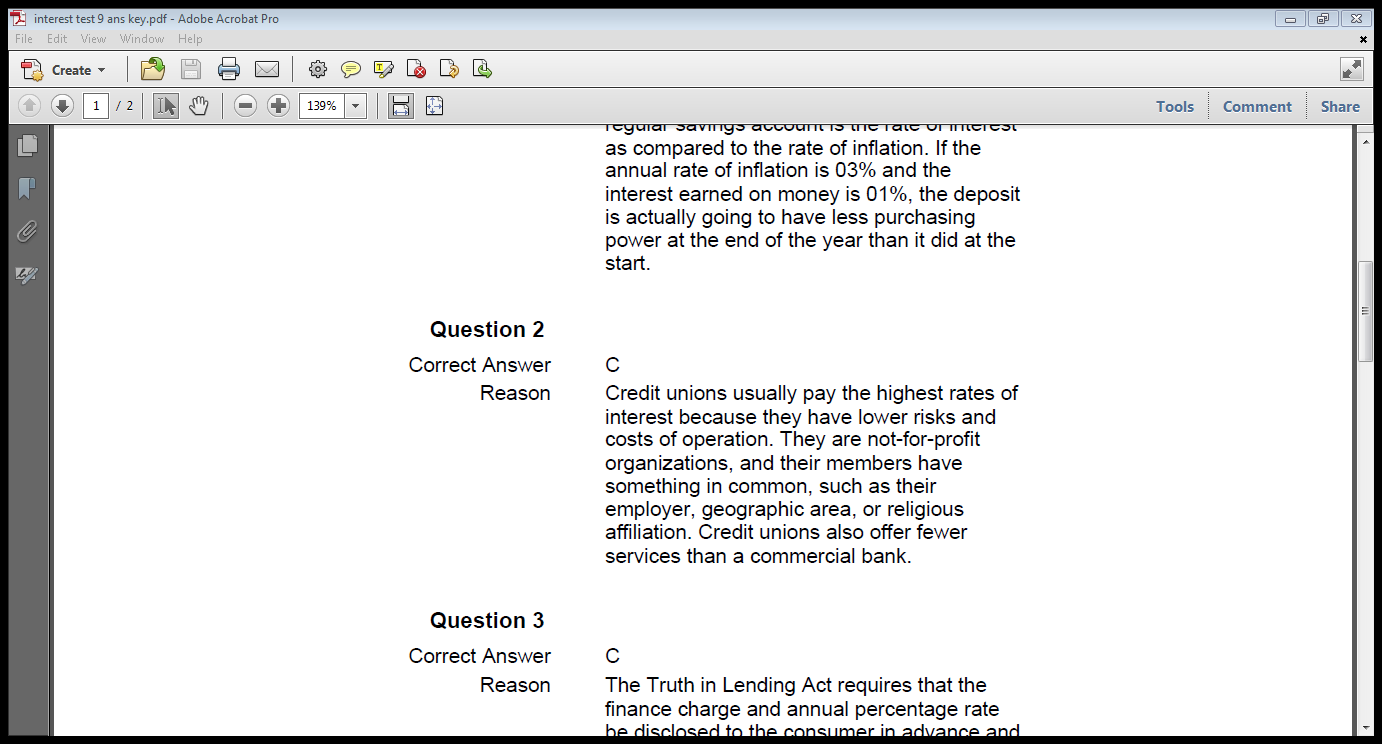